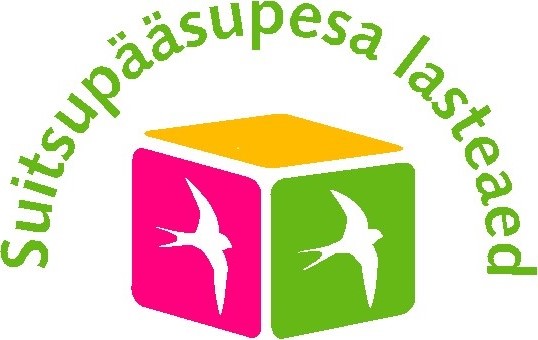 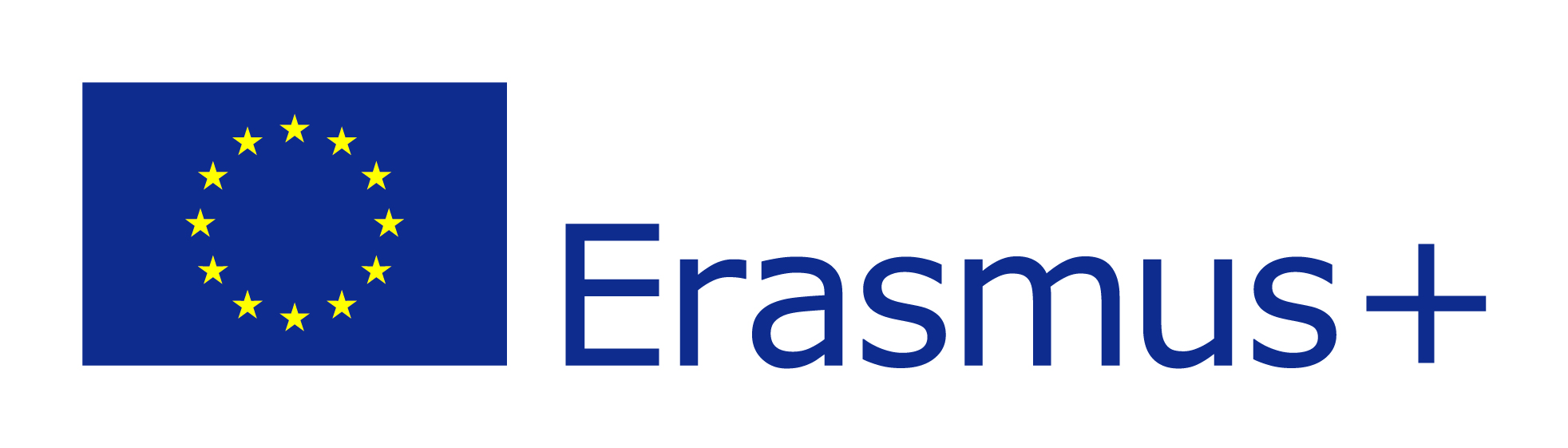 Values education in Tallinn Suitsupääsupesa Kindergarten
Erasmus+ seminar in Portugal
8.05.16 – 12.05.16
1. Estonian traditions and culture
St. Catherine’s day
St. Martin’s day
Christmas
Independence day 24.02
Estonian Language day
Easter
2. Other cultures and traditions
Introducing other countries
Intorducing the culture and traditions of the children from our kindergarten
Learning traditional dances
“Wall of differences” – difference of appearance
3. Environment
Projects KIK
Planting and growing, watering
Leaves rakeing
Sustainable consumption – water, paper, electricity
Animals (aquarium fish, rabbits)
4. Cooperation with families
We make agreement with parents about common good values. Home supports kindergarten
House rules – parents accept them before the first day in kindergarten
We put an effort together in the work with children
Home and kindergarten requires the exact same things from children
Events with families
Family days – hikes in the forest
Father ‘s day
Fairs
Christmas land – charity event
Kindergartens birthday 16.02
Mother ‘s day 
Carnage – cleaning day
Singing and dancing festival
Spring picnics
5. Involveing parents to kindergarten everyday life
Pictures and thing from home
Buddy Bear visits children homes
Family evening in kindergarten: preparing craft, building Legos aso.
Parents intorduce their work 
Parents prepare activities with children: bring pets, read books, assist when we go outside the building aso.
6. Increasing children selfconfidence and selfeesteem and self knowledge
“ I am special wall”
Differences activities and walls
Differences books
Methodology “Kindergarten free of bullying”
Methodology “Persona Dolls”
Comenius projects 2011-2013, 2013-2015
Erasmus+ project 2015-2018
The main reason is that:
Children feel good about themselves
Children know more about eachother
Children feel tolerant about differences
Children will have better realtions between eachother
7. Tolerance and empathy
“Week of differences”
“Differences wall”
Differences activities
Children stories – looking good values in them
Methodology “Kindergarten free of bullying”
Methodology “Persona Dolls”
Comenius project 2013-2015 “Different tales, common values”
8. Good mutual relations
Why it is important:
Children know how to behave friendly towards others
Children have the knowledge and courage to find new friends and to keep a friendship
Children notice when some children are unhappy and feel excluded. They want to help that child.
9. Politeness
Children know the common phrases of politeness and use them in everyday life.
Children how to behave when we go outside the kindergarten.
Children know how to behave in dining table.
Children have good manners.
10. Ability to listen and courage to speak
Children are courage to speak about what is on their mind
Children want to speak about themselves
Children know how to listen others
Children are interested of what others have to say.
11. Differences
Children feel good about themselves
We notice children abilities and recognize their achievements
Children feel tolerant about being different and overall people differences.